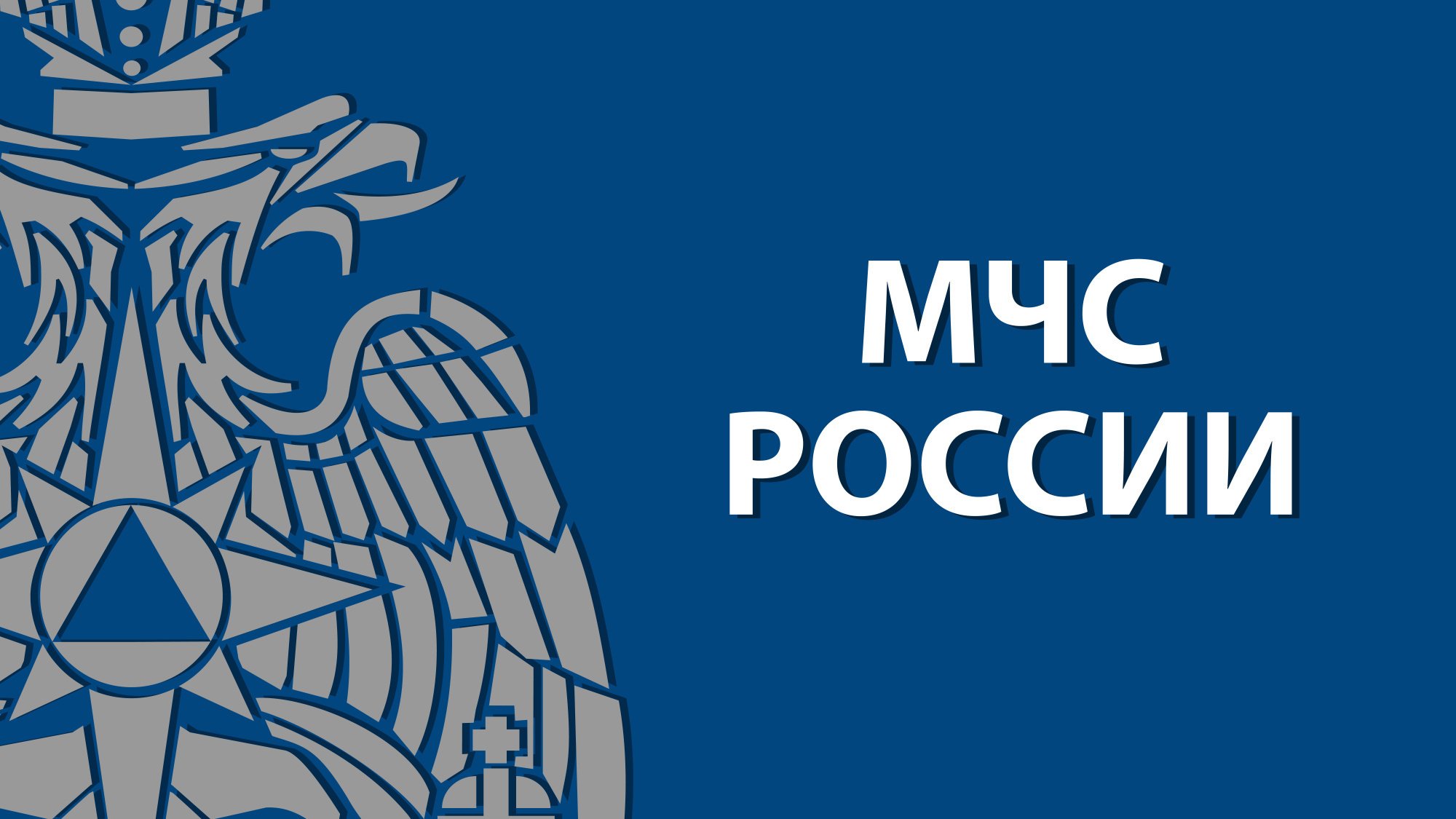 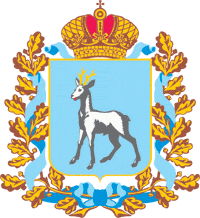 Главное управление МЧС России по Самарской области
Всероссийский открытый урок
Основы безопасности жизнедеятельности
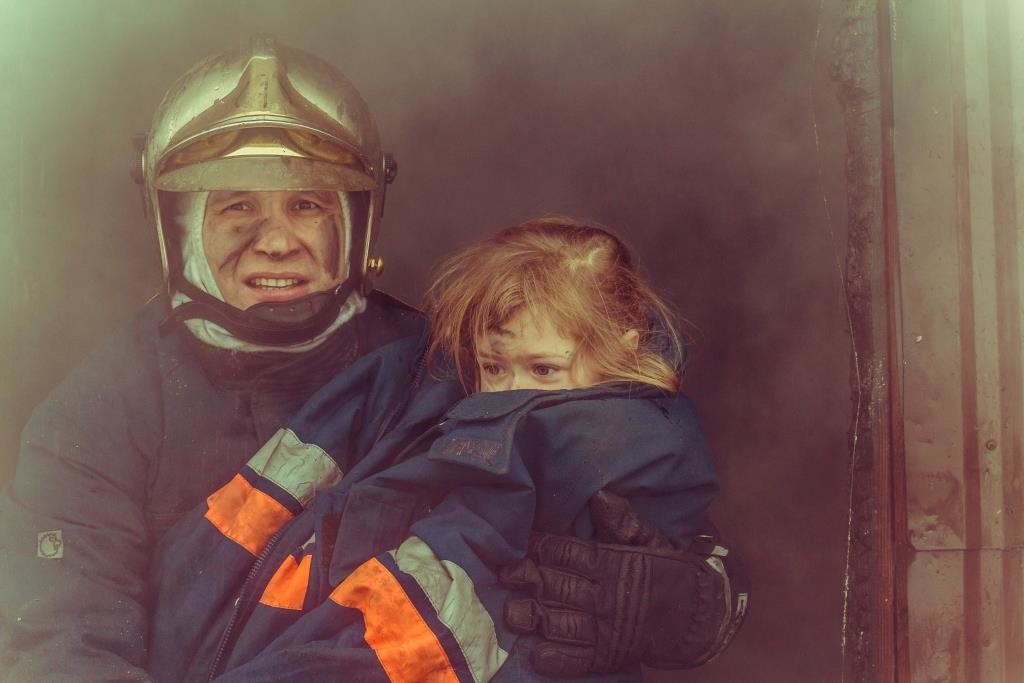 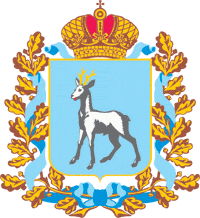 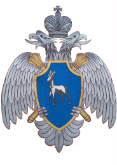 Вы находитесь дома в своей квартире. Родители на работе. Внезапно вы чувствуете резкий запах дыма и гари. Открыв входную дверь, вы видите, что весь подъезд объят пламенем, в дыму ни лифта, ни лестницы не видно.
Что вы будете делать?
2
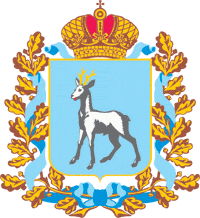 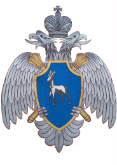 ПРАВИЛЬНЫЕ ДЕЙСТВИЯ
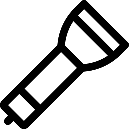 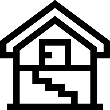 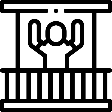 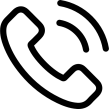 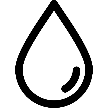 ВОДА
УКРЫТИЕ
СИГНАЛ
БАЛКОН
ЗВОНОК
Позвонить по телефону 101 или 01, чётко назвать свой адрес, вызвать пожарных.
Приготовить фонарик или кусок яркой ткани, чтобы подавать сигналы с балкона или окна.
Если есть балкон, можно выйти туда и там ждать пожарных.
Плотно закрыть входную дверь, забить мокрыми тряпками все щели и вентиляционные отверстия. Набрать воды в ванную и большие ёмкости.
Перейти в самую дальнюю от входной двери комнату.
3
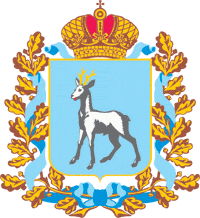 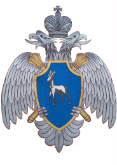 Можно ли в такой ситуации пользоваться лифтом?
4
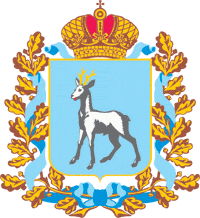 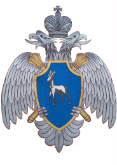 Нет
5
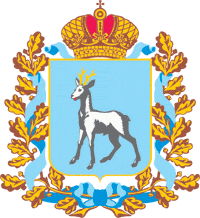 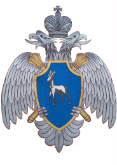 Можно ли спускаться по водосточной трубе, связывать простыни, верёвки, чтобы выбраться с балкона?
6
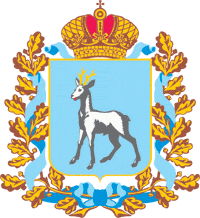 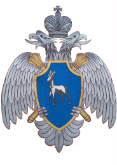 Нет
7
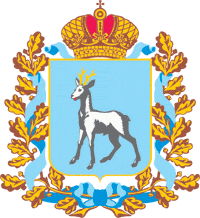 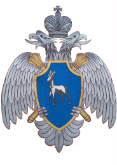 Как можно передвигаться по задымлённому помещению?
8
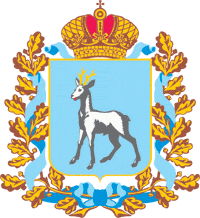 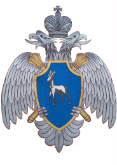 Ползком или согнувшись
9
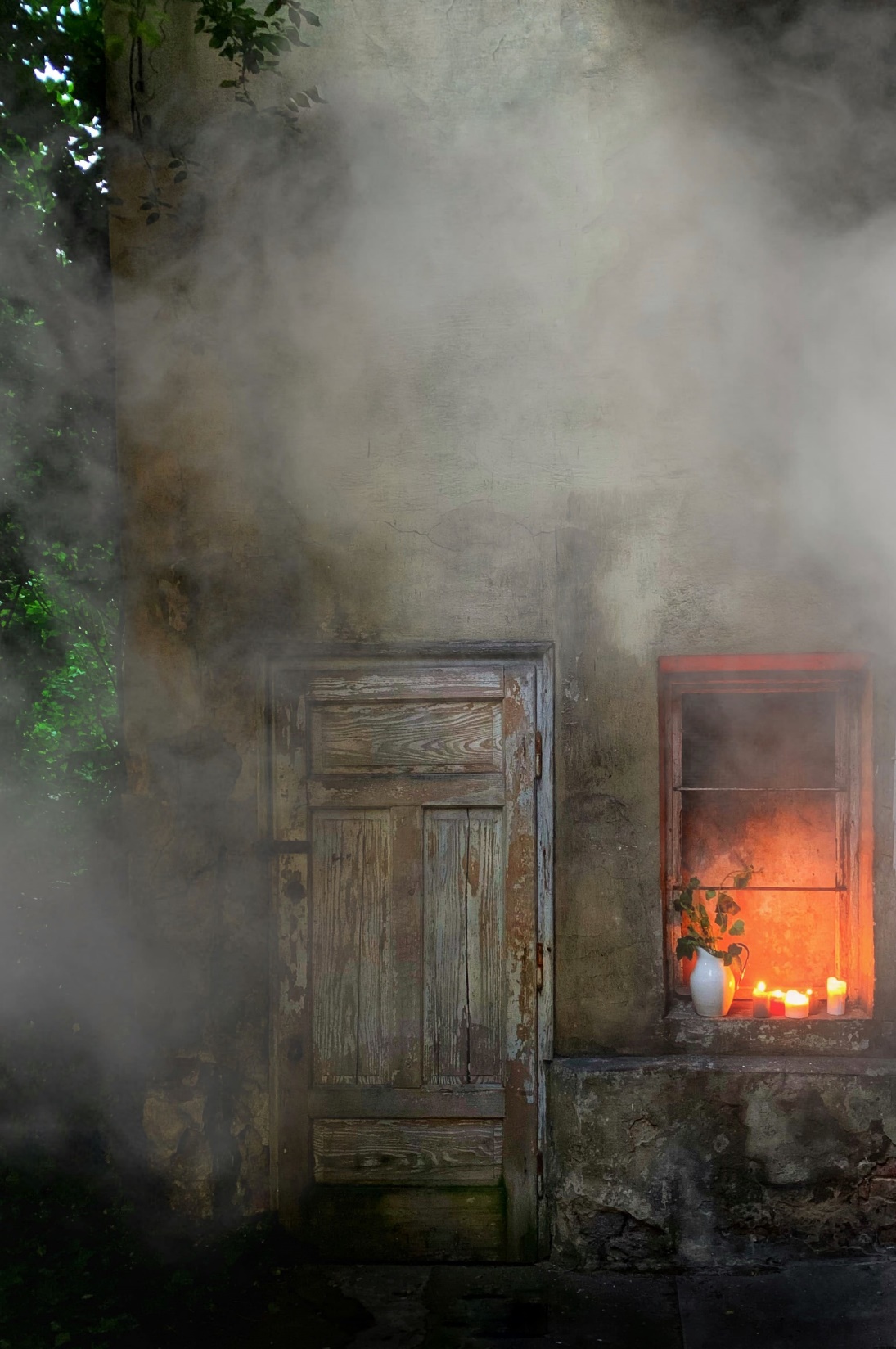 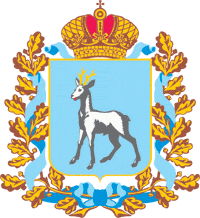 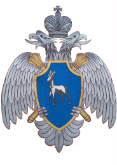 Вы смотрите телевизор в своей комнате. Бабушка дремлет в соседней комнате. 
Внезапно телевизор взрывается и начинает сильно дымиться. Комната заполняется дымом.
Что вы будете делать?
10
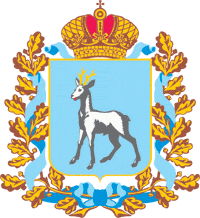 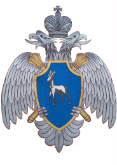 ПРАВИЛЬНЫЕ ДЕЙСТВИЯ
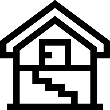 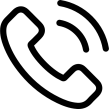 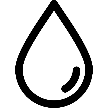 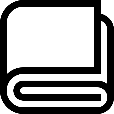 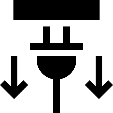 ПЕРЕКРЫТЬ КИСЛОРОД
УКРЫТИЕ
СИГНАЛ
ЗВОНОК
ВЫКЛЮЧЕНИЕ
Выключить шнур телевизора из розетки.
Забрать бабушку и немедленно выйти из помещения, плотно закрыв за собой дверь.
Позвонить по телефону 101 или 01, чётко назвать свой адрес, вызвать пожарных.
Набросить на телевизор плотное одеяло.
Намочить платок и дышать через него. Плотно закрыть окна.
11
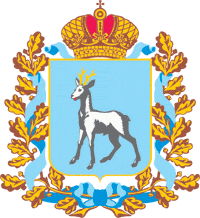 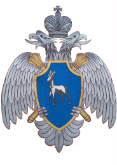 Может сначала нужно было вылить на горящий телевизор ведро воды?
12
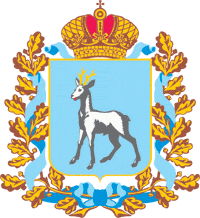 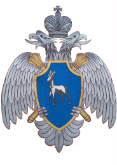 Нет! Нельзя тушить включенные электроприборы водой – будет удар током.
13
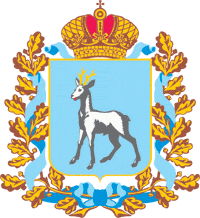 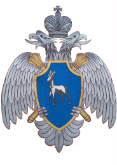 Если глаза разъедает дым,что делать?
14
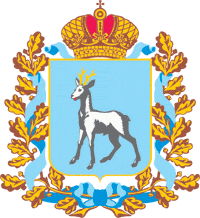 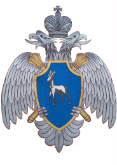 Закрыть глаза, передвигаться, держась за стенки.
15
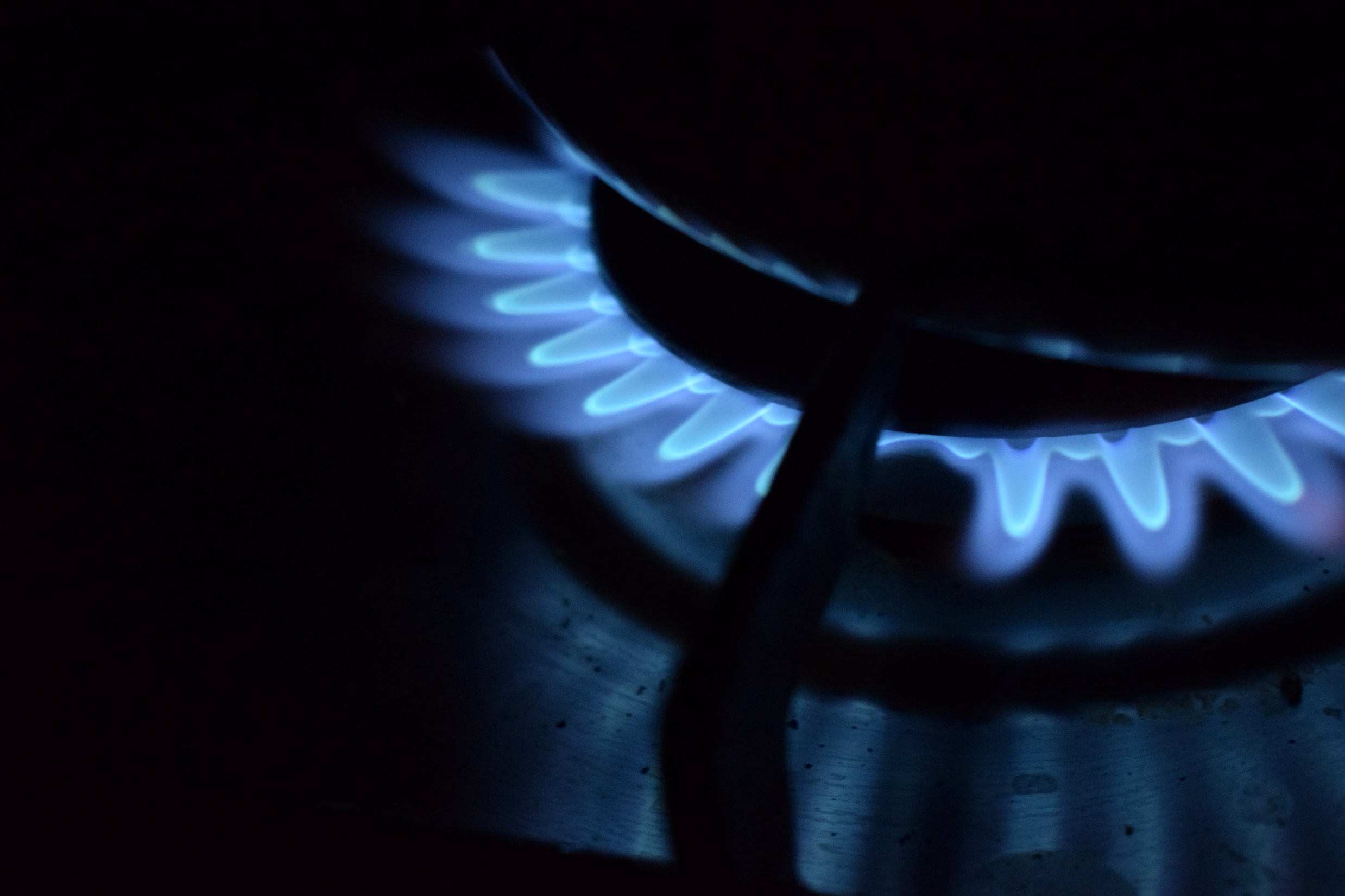 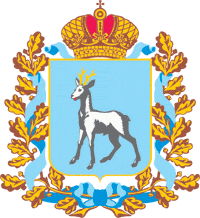 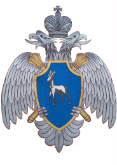 Декабрьский вечер. Вы пришли из школы домой и с порога почувствовали сильный запах газа. Родителей нет дома.
Что вы будете делать?
16
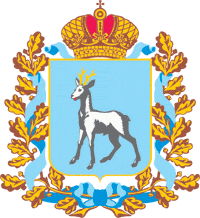 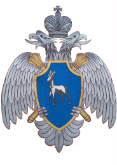 ПРАВИЛЬНЫЕ ДЕЙСТВИЯ
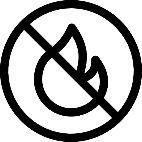 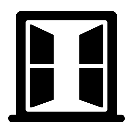 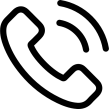 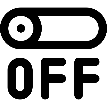 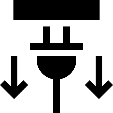 НЕТ ГАЗУ
ЭЛЕКТРОПРИБОРЫ
ВОЗДУХ
ЗВОНОК
НЕТ ОГНЮ
Выключить газовые конфорки, немедленно перекрыть газ
Не зажигать спичек, свечей, зажигалок
Открыть форточки или окна
Позвонить по телефону 104, чётко назвать свой адрес
Выключить все электроприборы
17
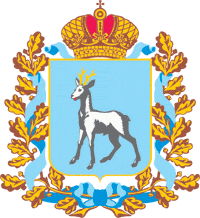 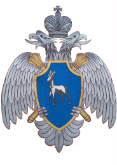 Можно ли самому пытаться ремонтировать газовую плиту; выкручивать конфорки, горелки и т.д.?
18
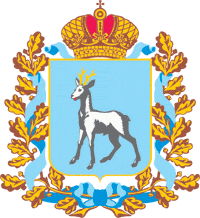 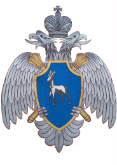 НЕЛЬЗЯ
19
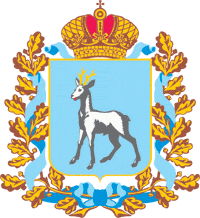 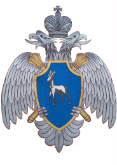 Можно ли проверить утечку газа, поднося спичку к конфорке?
20
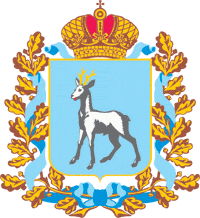 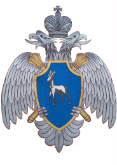 НЕЛЬЗЯ! БУДЕТ ВЗРЫВ!
21
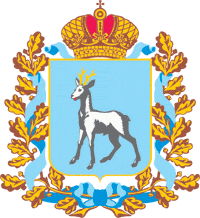 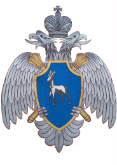 Нужно ли пить какие-нибудь лекарства от отравления газом?
22
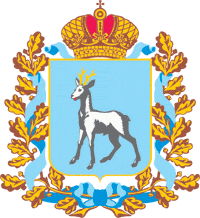 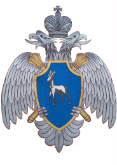 НЕТ! ТОЛЬКО ПО НАЗНАЧЕНИЮ ВРАЧА!
23
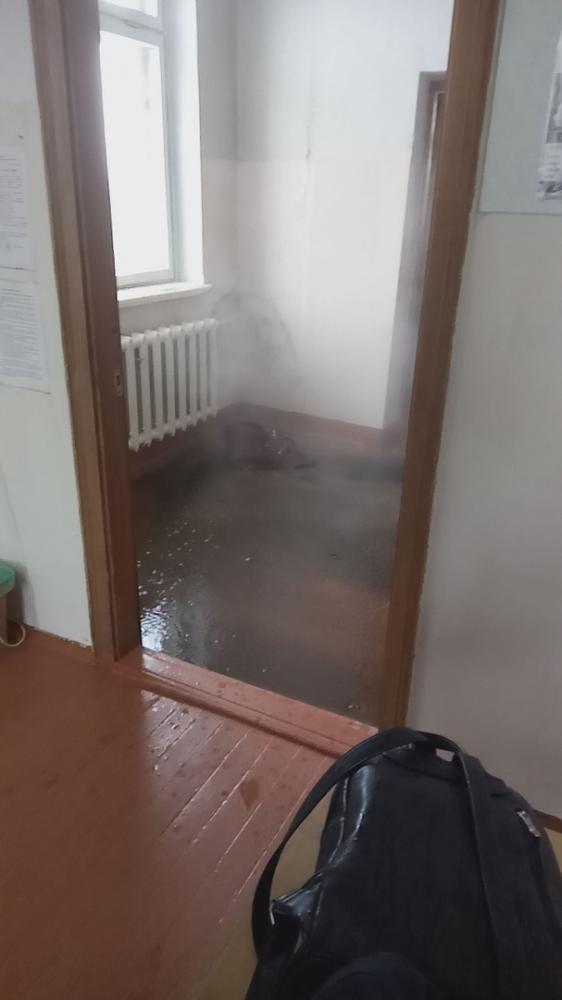 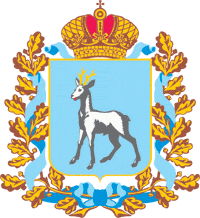 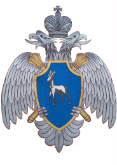 Войдя в одну из комнат квартиры, вы увидели, что в ней много пара, а пол залит водой. Из одной батареи отопления бьёт струя горячей воды. Дома больше никого нет. Родители придут с работы примерно через 3 часа.
Что вы будете делать?
24
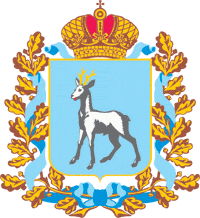 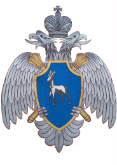 ПРАВИЛЬНЫЕ ДЕЙСТВИЯ
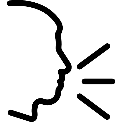 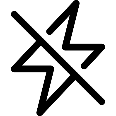 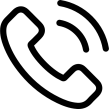 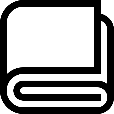 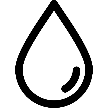 ЗВОНОК
ЭЛЕКТРИЧЕСТВО
ВОДА
УБОРКА
СООБЩИ ОБ АВАРИИ
Позвонить в ремонтно-эксплуатационное управление и попросить прислать слесаря-водопроводчика
Сообщить об аварии соседям или родителям
Перекрыть воду
Поставить в места протечки вёдра, тазы и убирать воду
Отключить электричество в щитке
25
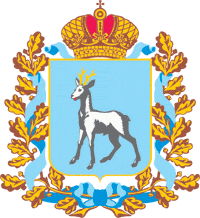 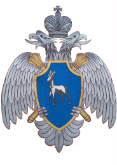 Нужно ли отключать газ?
26
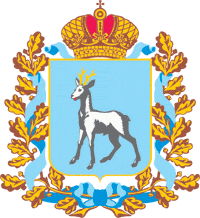 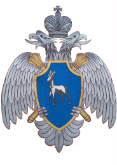 НЕ ОБЯЗАТЕЛЬНО
27
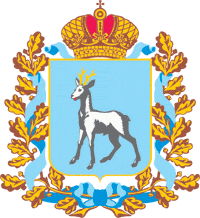 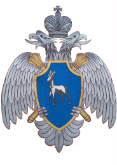 Если не знаешь телефона, куда звонить, что делать?
28
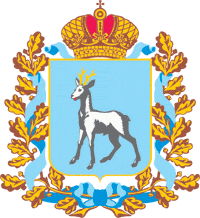 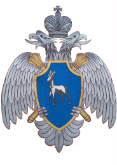 СПРОСИ У СОСЕДЕЙ
29
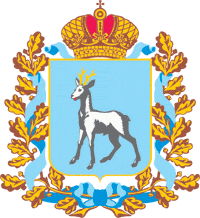 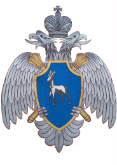 Как будешь убирать воду с пола?
30
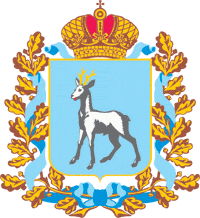 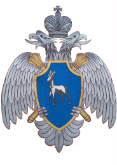 ТРЯПКАМИ, КОВШОМ ИЛИ МИСКОЙ. 
ВОДУ СЛИВАТЬ В ВЕДРО.
31
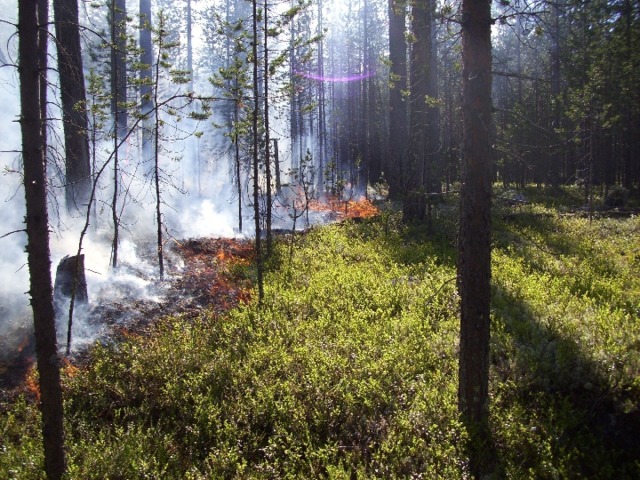 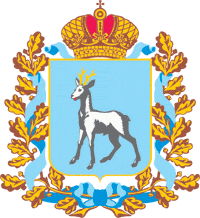 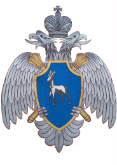 Во время прогулки в лесу в сухой ветренный день вы почувствовали запах дыма и определили, что попали в зону лесного пожара.
Что вы будете делать?
32
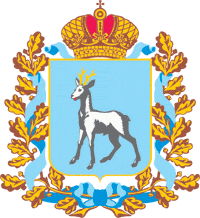 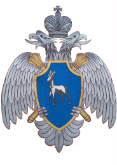 ПРАВИЛЬНЫЕ ДЕЙСТВИЯ
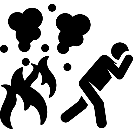 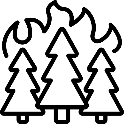 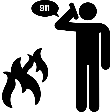 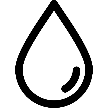 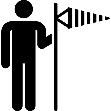 ИЗБЕГАТЬ ОГНЯ
УХОДИТЬ
ВОДА
ЗВОНОК
ГДЕ ОГОНЬ
Выйдя из опасной зоны, сообщить о пожаре по телефону 101 или 01
Быстро выйти из зоны пожара навстречу ветру по возможности параллельно фронту распространения огня
Если есть водоём, смочить одежду и накрыть ею голову и верхнюю часть тела
Определить направление ветра и распространения огня
Идти, пригибаясь к земле, не стараться обогнать пожар
33
При пожаре звонить
101 или 01